Программы и проектыШведского института
Подготовлено но основе данных 
Центра шведских исследований в Минске
Шведский институт
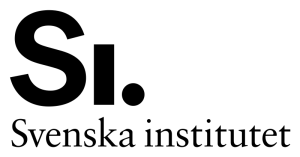 Шведский институт (далее – ШИ)  основан в 1945 году как некоммерческая организация, отвечающая за предоставление информации о Швеции за рубежом. 

Цели международных программ и проектов ШИ:
распространение информации о Швеции, формирование благоприятного имиджа страны в мире
поддержка изучения шведского языка в мире
поддержка международного сотрудничества в сферах культуры, образования и науки
развитие сотрудничества Швеции со странами Балтийского региона
2
В Интернете
Сайт Шведского института:
www.si.se

Сайт об обучении в Швеции:
www.studyinsweden.se
3
Программы и проекты Шведского института
Стипендиальная программа VISBY (Висбю) * для магистрантов 
Стипендиальная программа VISBY для аспирантов и научных сотрудников с ученой степенью
Визиты шведских ученых (в рамках проектов по сотрудничеству в Балтийском регионе)
 Прочие проекты и программы ШИ 
Стипендии других ВУЗов Швеции
* Программы Висбю являются наиболее популярными и востребованными среди белорусских молодых ученых, желающих  обучаться в Швеции.
Footer Text
1/17/2018
4
1. Программа Visby для магистрантов(Visby Programme Scholarships for master’s level studies)
Программа Висбю была специально разработана для улучшения академических обменов и сотрудничества между Швецией и другими странами. 
Целевая группа –   граждане Беларуси, Грузии, Молдовы, России, Украины.
 Направления для программы магистратуры – список специальностей см. http://www.studyinsweden.se/Scholarships/SI-scholarships/Visby-Program/Masters-level-studies
5
…Программа Visby  для магистрантов(Visby Programme Scholarships for master’s level studies)
Стипендия покрывает стоимость обучения и проживания (9000 SEK/мес.);
Стипендиатам также предоставляется тревел-грант (средства на поездку),  размер которого для граждан Беларуси, Украины, России - SEK 4,000.  
1 учебный год, т.е 2 семестра. Сстипендиальная программа может быть продлена больший срок при наличии удовлетворительных результатов.
возможность продления пребывания в Швеции в качестве практиканта – до 5 месяцев;
Страхование
Стипендия не предусматривает поддержку членов семьи участника программы.
Сайт программы Висбю для обучения в магистратуре в Швеции: http://www.studyinsweden.se/
6
2. Программа Visby  для аспирантов и научных сотрудников с ученой степенью(Visby Programme Scholarships for PhD studies and postdoctoral research)
2.1 Для аспирантов 
Направления: все специальности
Требования к кандидатам: высшее образование, владение английским /шведским языком
Стипендия для  аспирантов:  12 000 SEK/мес. + средства на поездку в Швецию и обратно + медстраховка 
Один долгосрочный период (6, 9, 12 мес.) или несколько краткосрочных периодов (всего до 12 мес. за 3 года, но не чаще 2 раз за учебный год)
7
…Программа Visby для аспирантов и научных сотрудников с ученой степенью(Visby Programme Scholarships for PhD studies and postdoctoral research)
2.1 Для аспирантов 
Направления: все специальности
Требования к кандидатам: высшее образование, владение английским /шведским языком
Стипендия для  аспирантов:  12 000 SEK/мес. + средства на поездку в Швецию и обратно + медстраховка 
Один долгосрочный период (6, 9, 12 мес.) или несколько краткосрочных периодов (всего до 12 мес. за 3 года, но не чаще 2 раз за учебный год)
8
Приоритетные темы исследований 2014/2015
Экологически устойчивый регион

Устойчивый рост для увеличения благосостояния

Проблемы региона (социальные проблемы, здравоохранение и гражданское общество)
9
3. Визиты шведских ученых
Цель – развитие долгосрочного сотрудничества между организациями и специалистами из Швеции и стран-участниц программы
ВУЗы, НИИ, парки технологий; администрации районов/областей; коммерческие и некоммерческие организации
Представитель из Швеции, имеющий степень бакалавра, магистра, PhD, докторскую степень, или являющийся научным сотрудником
продолжительность пребывания не менее месяца, стипендия для студентов – 9 000 SEK/мес., для соискателей PhD – 12 000 SEK/мес., научных сотрудников – 15 000 SEK/мес. 
оплата транспортных расходов (тревел-грант) – 4 000 SEK
10
Проекты по сотрудничеству в Балтийском регионе (для организации визитов)
Management Programme Northern Europe – Североевропейская программа по менеджменту, основная тема – корпоративная социальная ответственность
Проекты сотрудничества в рамках региона Балтийского моря между странами-участницами (Беларуси, Литвы, Латвии, Эстонии, Польши, Украины, России, иногда даже Грузии и Молдовы)  - финансирование составляет 10 000 – 440 000 SEK
Тематическое партнерство в рамках региона Балтийского моря  - проект до 3 лет, грант -   до 3 000 000 SEK.
11
4. Прочие проекты и программы ШИ
Проекты, посвященные деятельности Рауля Валленберга
Creative Force (социальные проекты)
Стипендии для изучения шведского языка в Швеции, а также проведения исследований в данной области
12
5. Стипендии других ВУЗов Швеции (University scholarships)
Другие вузы, предлагающие обучение по международным стипендиальным программам:
Стокгольмский университет, 
Университет Линнея,
Лундский университет, 
Каролингский институт, 
Королевский технический институт 
и многие другие
Полный список вузов здесь https://studyinsweden.se/scholarships/university-scholarships/
13
Центр шведских исследований в Минске
www.swedishcentre.org
+375 29 331 444 5
info@swedishcentre.org
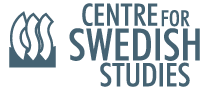 14